POČASÍ
Prezentace pro PIV2
Kateřina Mrázková
Předpověď počasí na ČT
http://www.ceskatelevize.cz/ivysilani/1178166999-predpoved-pocasi/214411000410223
Co je počasí?
Počasí vs. Podnebí
Meteorologie
Výsledek mnoha vlivů z nichž většina má původ v troposféře
Meteorologické prvky
Vertikální členění atmosféry
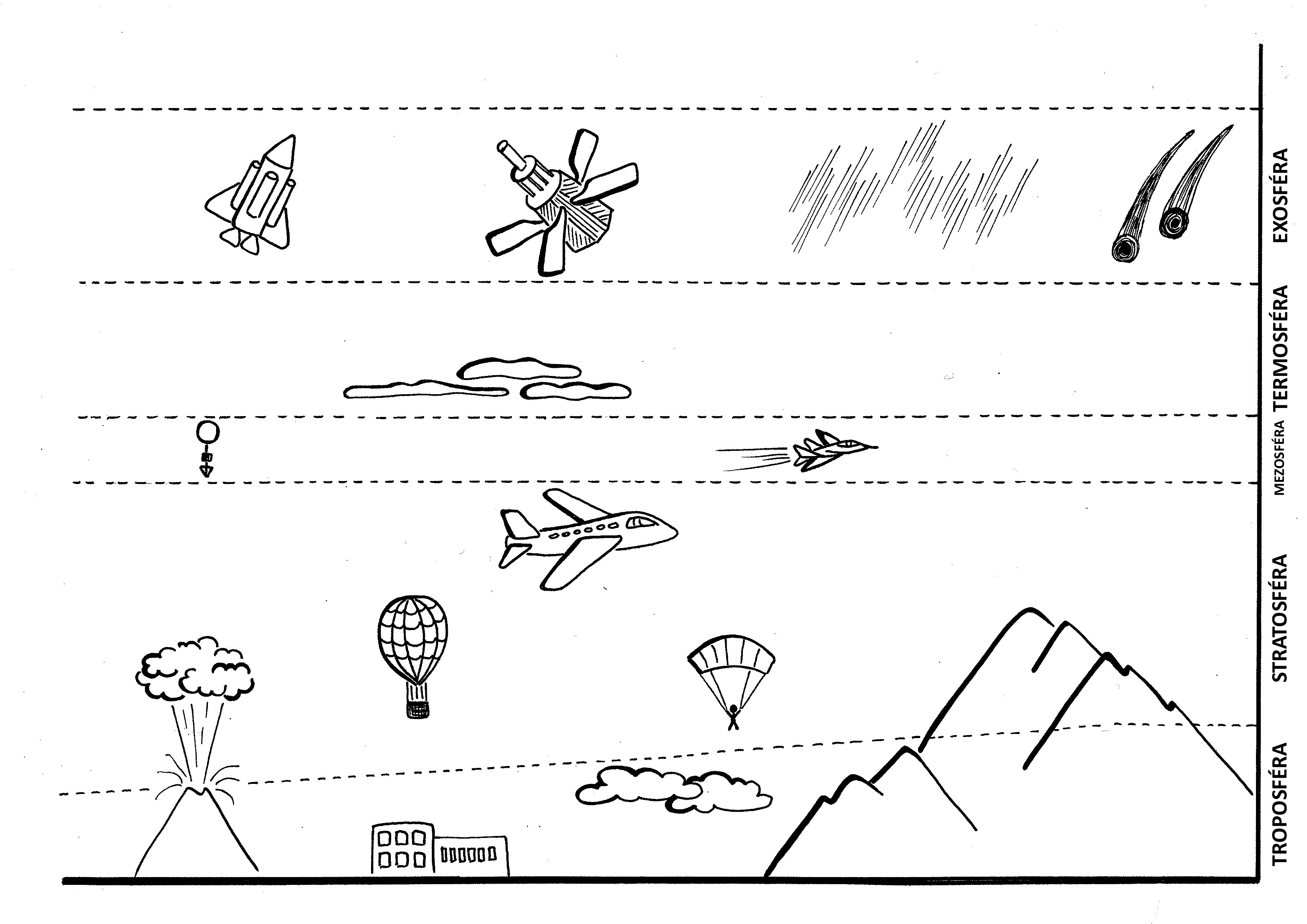 Meteorologická budka
Tlakové útvary
Mraky
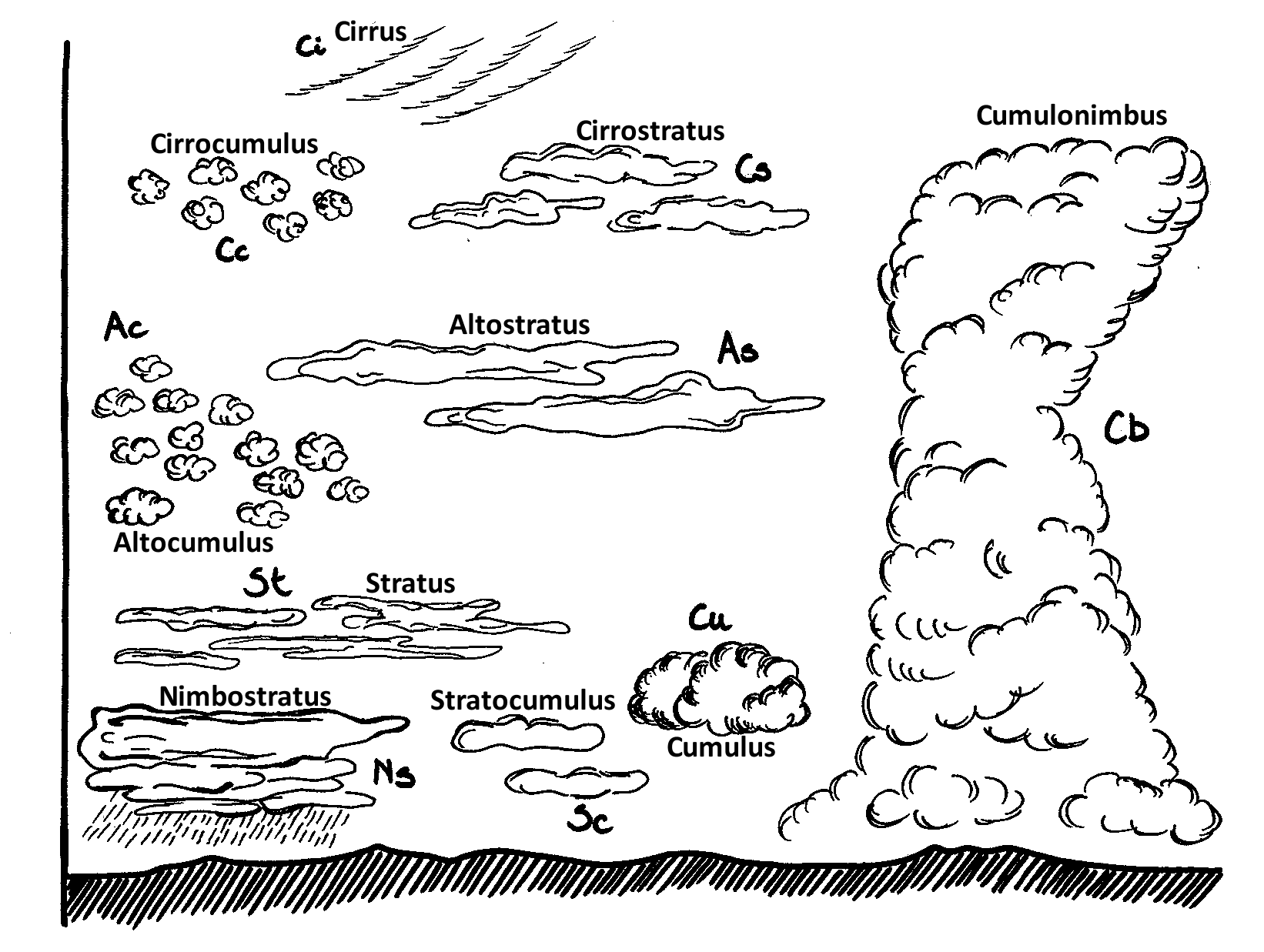 Synoptická mapa
http://pocasi.astronomie.cz/meteo03.htm
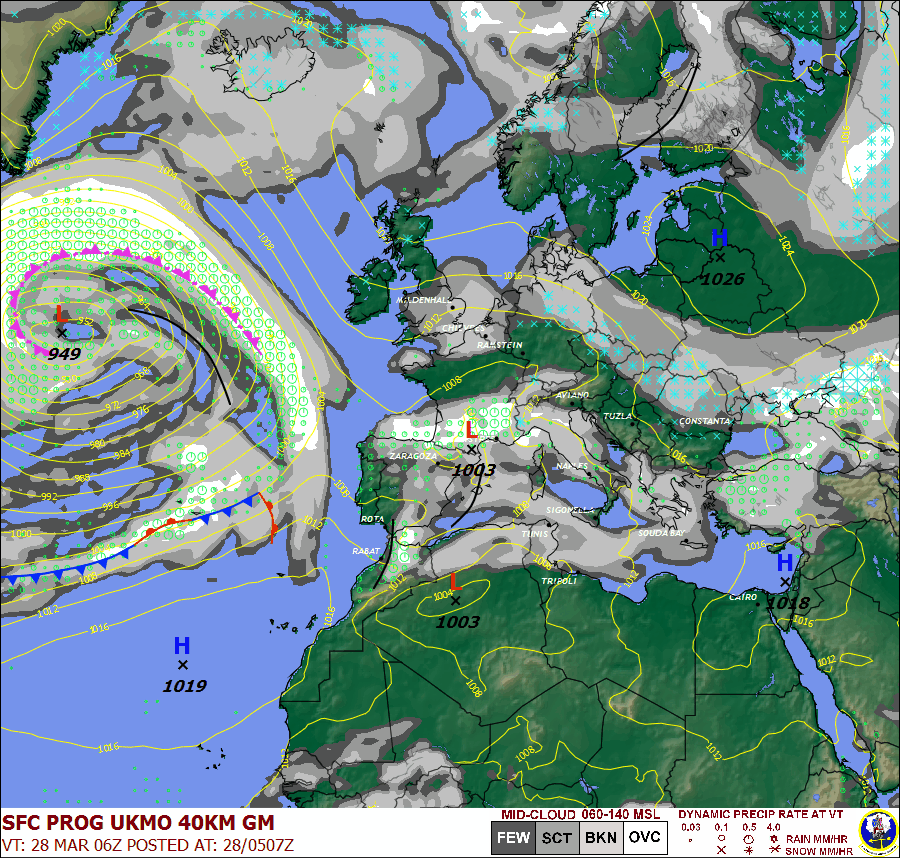 Materiály do portfolia
Sledování počasí ve vaší obci po dobu alespoň 14 dnů
Tvorba vlastní meteostanice:
Teploměr
Měření síly větru – tvorba anemometru nebo použití Beaufortovy stupnice
Srážkoměr
Barometr – nebo odečet například pomocí GPS
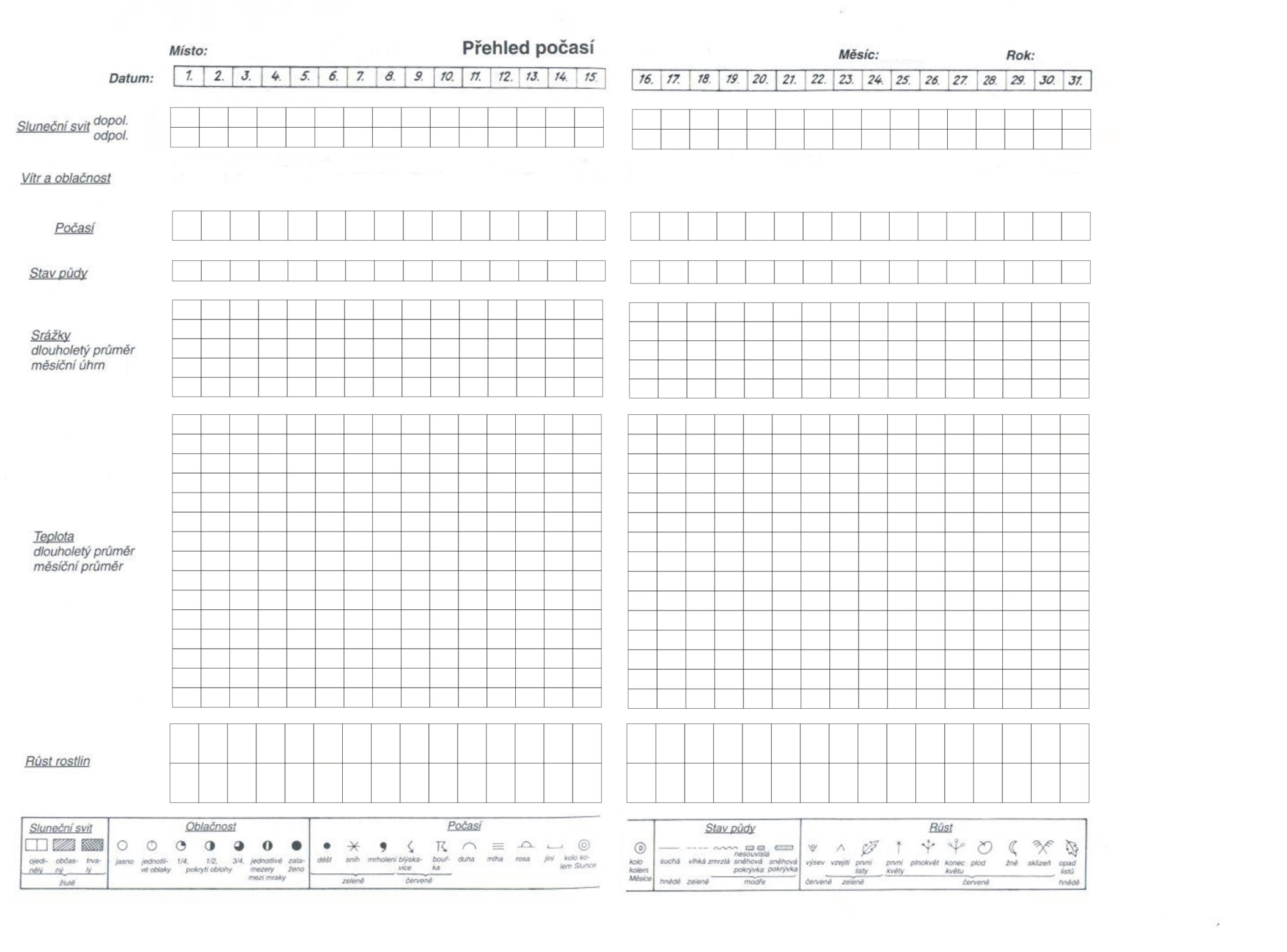 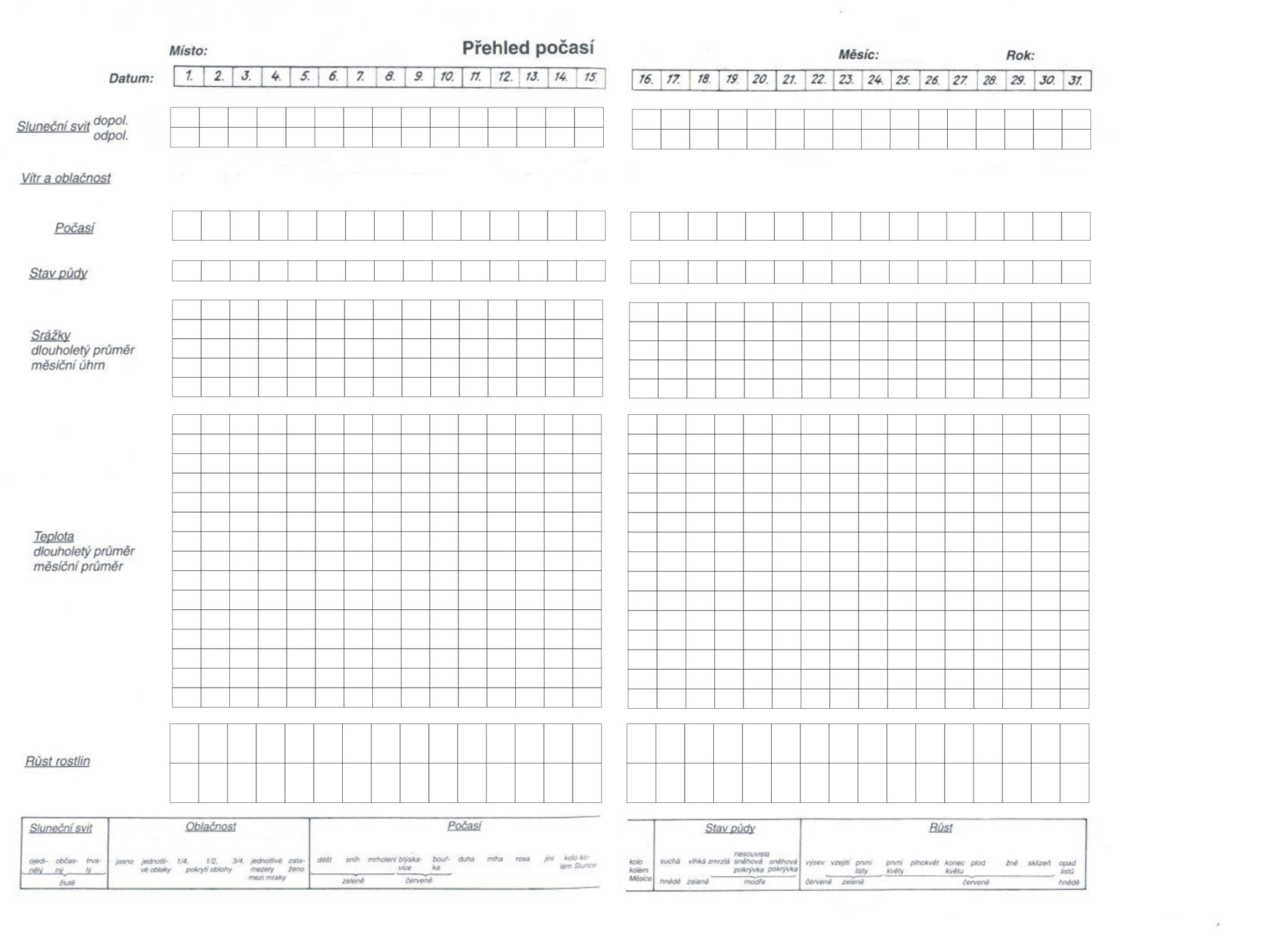 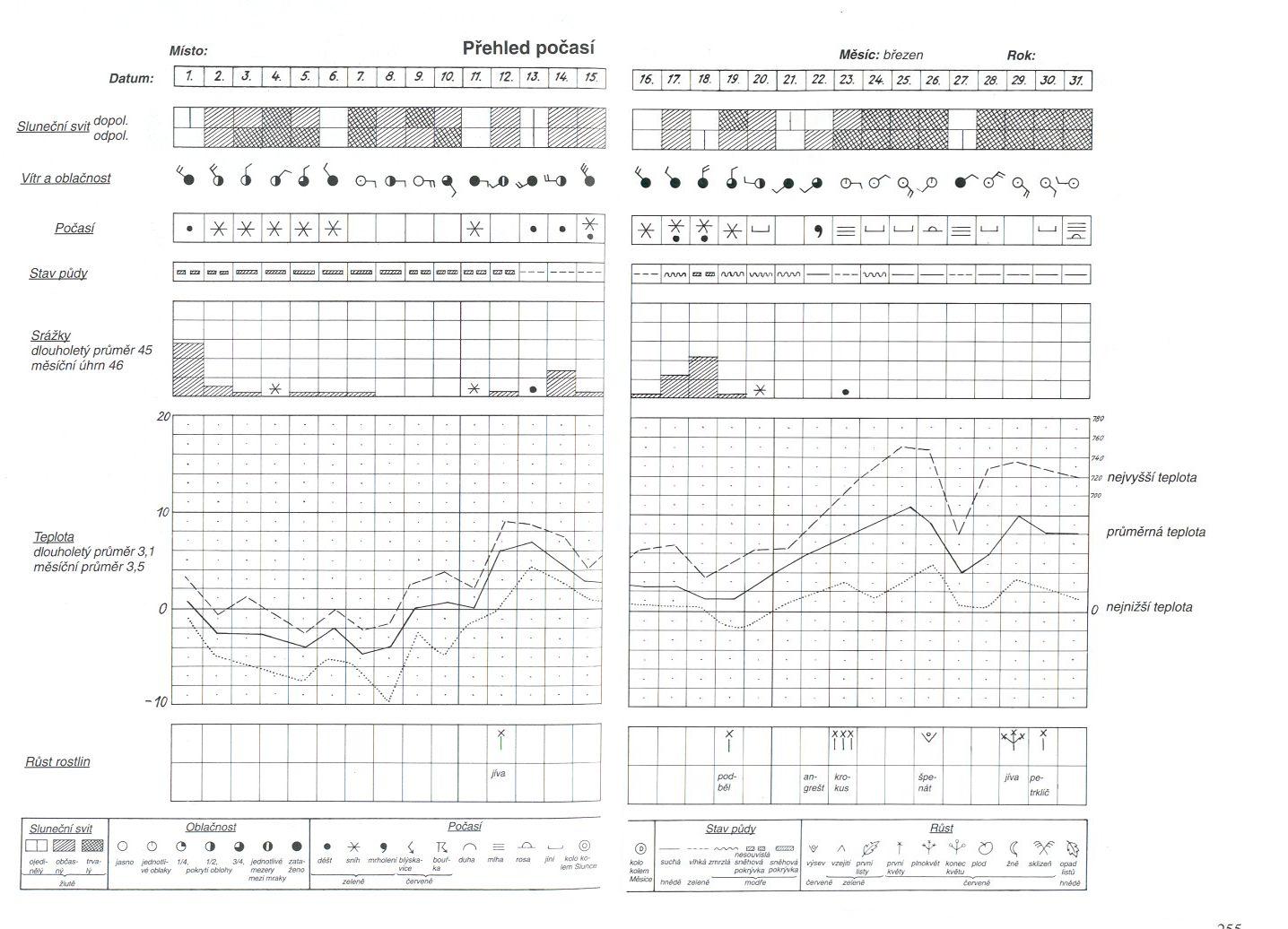 Další zdroje
http://metmladez.wz.cz/metdeti/
http://portal.chmi.cz/files/portal/docs/meteo/rad/data_jsradview.html